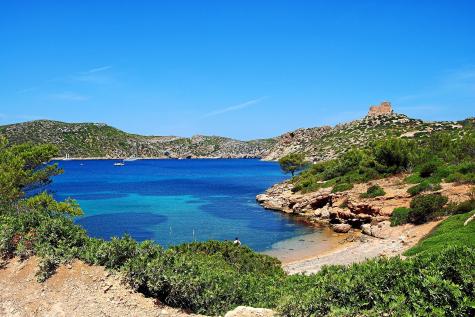 AVALUACIÓ
AVALUACIÓ
Estratègies i procediments d’avaluació

       -Avaluació Inicial
       -Avaluació Formativa/Continuada
       -Avaluació Final/Sumativa
       -Taula resum 

Instruments 

        -Rúbriques d’avaluació
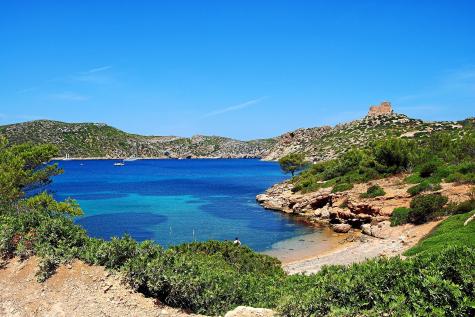 AVALUACIÓ
ESTRATÈGIES I PROCEDIMENTS D’AVALUACIÓ (I)
Avaluació Inicial 

Determina el ritme i estratègia d’aprenentatge

Conèixer els coneixements previs dels nostres alumnes sobre els “Espais naturals protegits de les Illes Balears”

Activitat d’introducció/ motivació. Què sabem dels espais protegits?
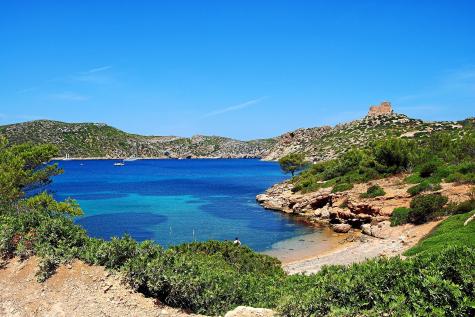 AVALUACIÓ
ESTRATÈGIES I PROCEDIMENTS D’AVALUACIÓ (II)
Avaluació Formativa/Continuada

Ens permet sintetitzar, estructurar i recapitular tots els continguts. 

Orientada no només als aprenentatges conceptuals sinó a més als aprenentatges procedimentals i actitudinals 

Quantitativa/Qualitativa
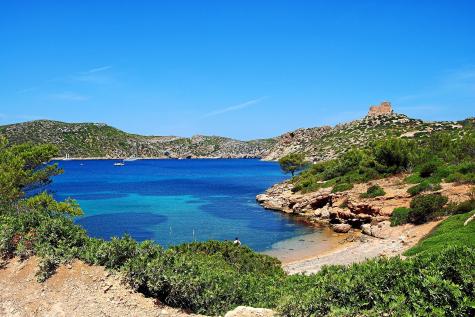 AVALUACIÓ
ESTRATÈGIES I PROCEDIMENTS D’AVALUACIÓ (III)
Avaluació Sumativa /Final

Avalua els resultats del aprenentatge

D'altra banda, es valorarà l'actitud de l'alumne i el treball en parelles/grups 

Rúbrica d'avaluació docent/ auto-avaluació de l'alumnat i una co-avaluació, amb l'objectiu de recopilar la màxima informació possible dels aprenentatges adquirits
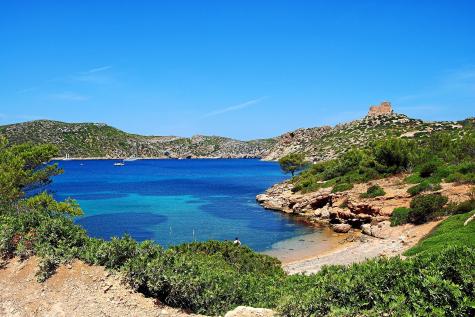 ESTRATÈGIES I PROCEDIMENTS D’AVALUACIÓ (IV)
AVALUACIÓ
Taula resum
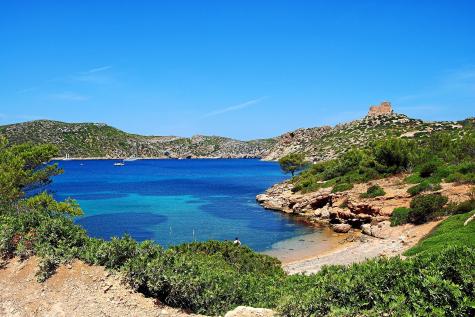 INSTRUMENTS
AVALUACIÓ
Rúbriques d’avaluació